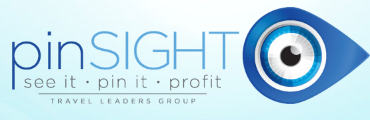 Admin:
Cancel a reservation
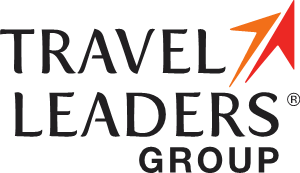 Log in to pinSIGHT and click on Go To BACK OFFICE
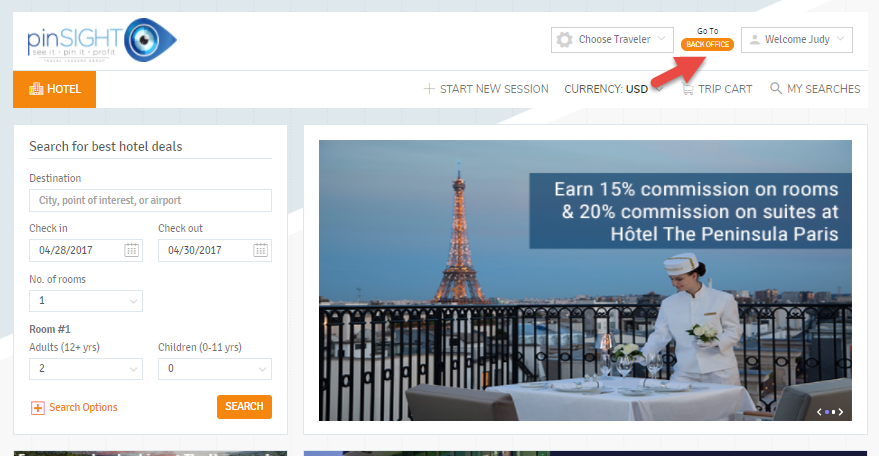 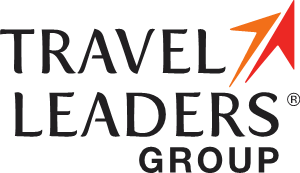 There are 2 ways to search for your bookings:
Use the home page Bookings search or  navigate to Reservations -> Reports
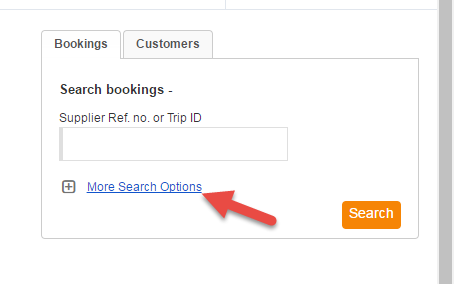 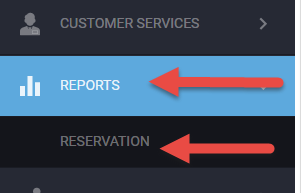 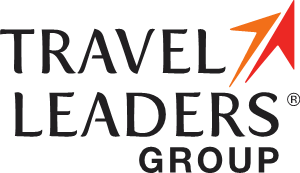 When the reservation report appears click on the Trip ID # to view the Trip Folder
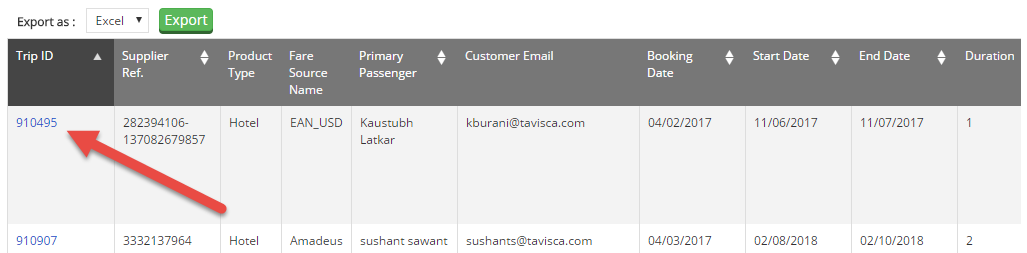 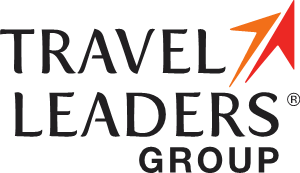 From the Trip Folder click on the Process Bookings tab:
Under the Process Bookings tab click Cancel Booking
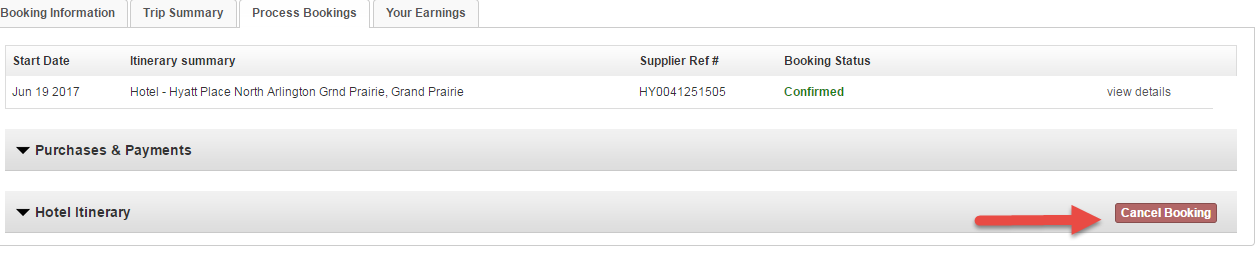 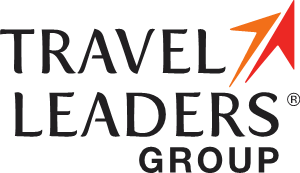 When you click to cancel a box will pop up with the cancellation policy:
Click Continue to cancel the booking or Cancel if you do not wish to proceed.
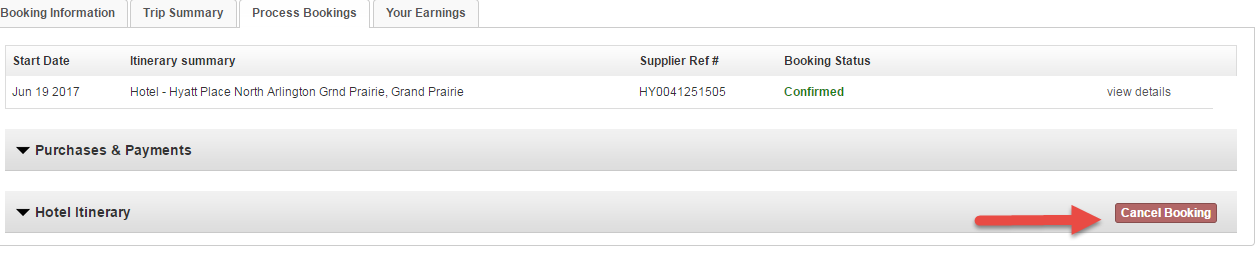 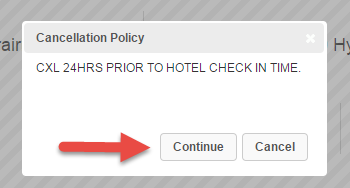 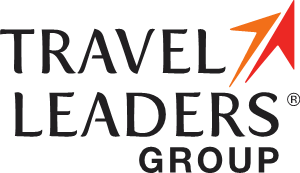 After clicking Continue when canceling
A message will appear that the booking has been cancelled successfully and the status on the booking will change to canceled
.
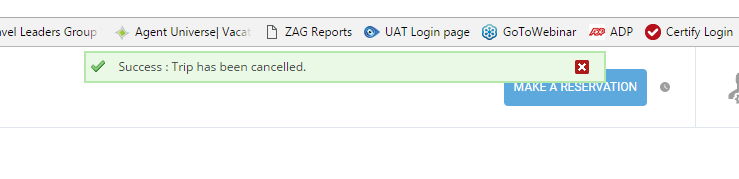 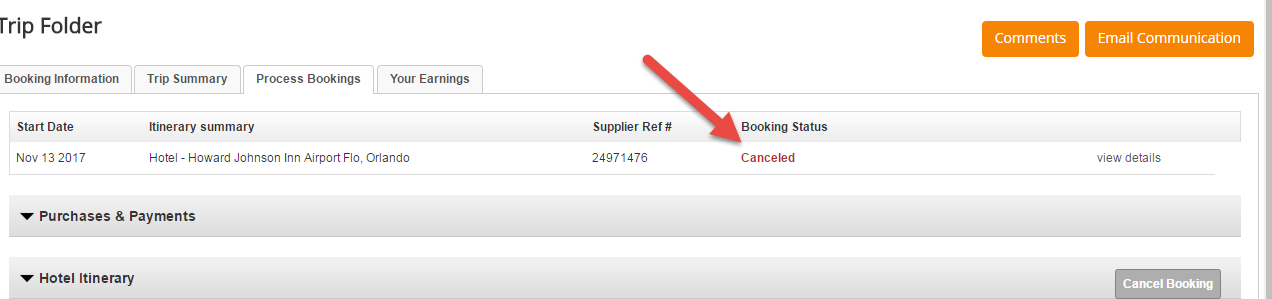 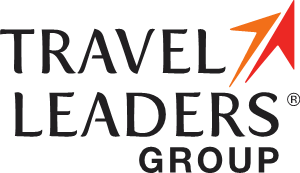